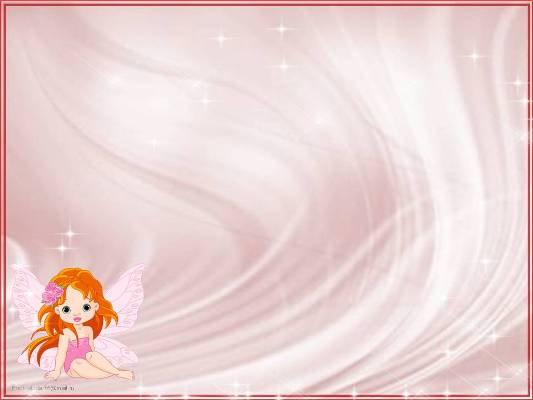 Итоги проведения мероприятий                    в рамках Недели детской книги«Волшебный мир книги».  Группа № 4                               Дружинина Елена Павловна                                    Серова Марина Александровна
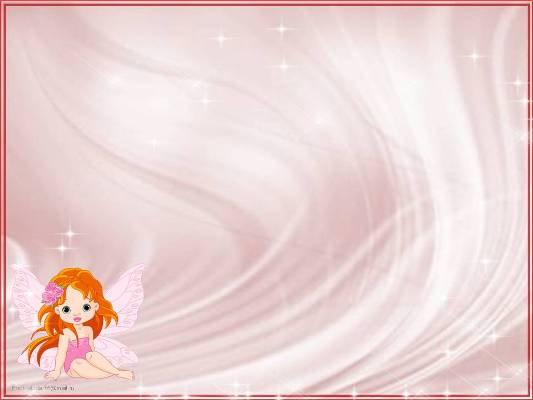 Литература занимает особое место                     в формировании личности, духовного мира человека,         его нравственности, мышления, эмоций, творческих начал.                         Задачи. 1. Закреплять знание сказок, приобщать  детей к восприятию литературной и фольклорной  речи.2. Формировать умение определять и пересказывать содержание литературных произведений по иллюстрациям.   3. Способствовать развитию интереса детей к книге, бережного отношения к ней.4. Воспитывать желание и потребности к чтению книг.
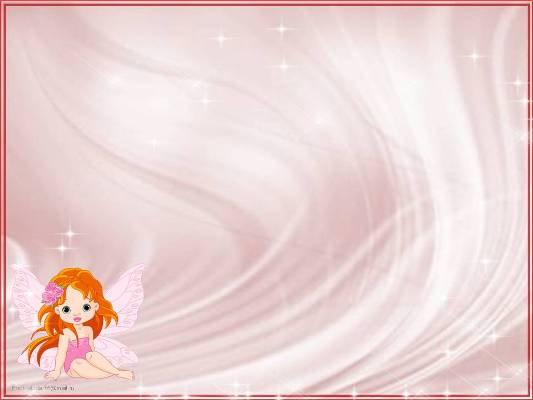 Мероприятий в рамках       Недели книги совместно с детьми. Выставка разно жанровой литературы, аудиокассет и дисков с записью стихов, сказок, рассказов в художественном исполнении.
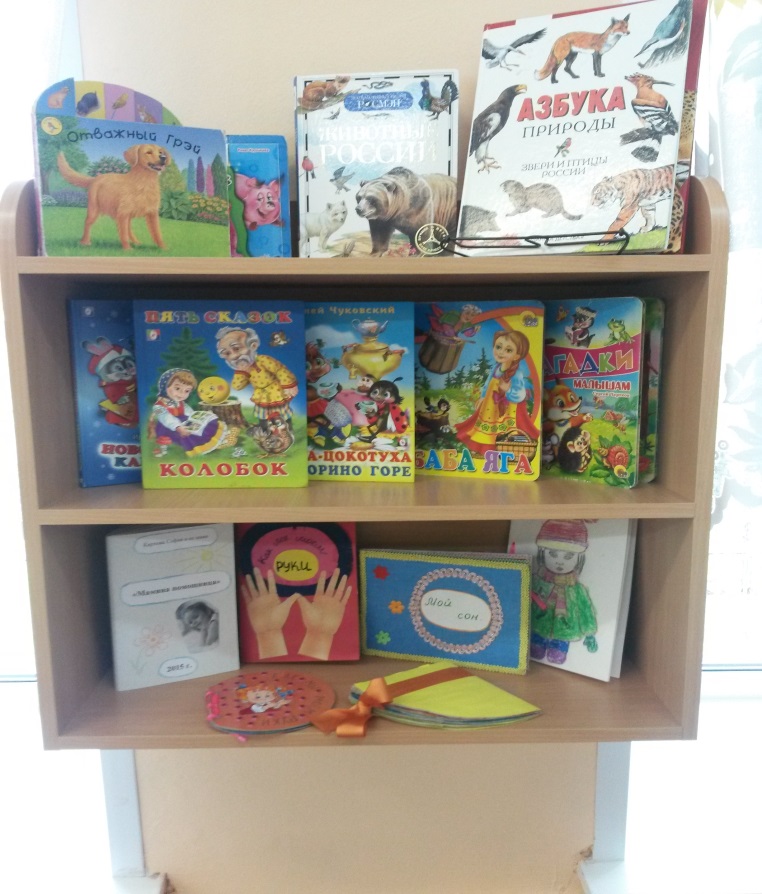 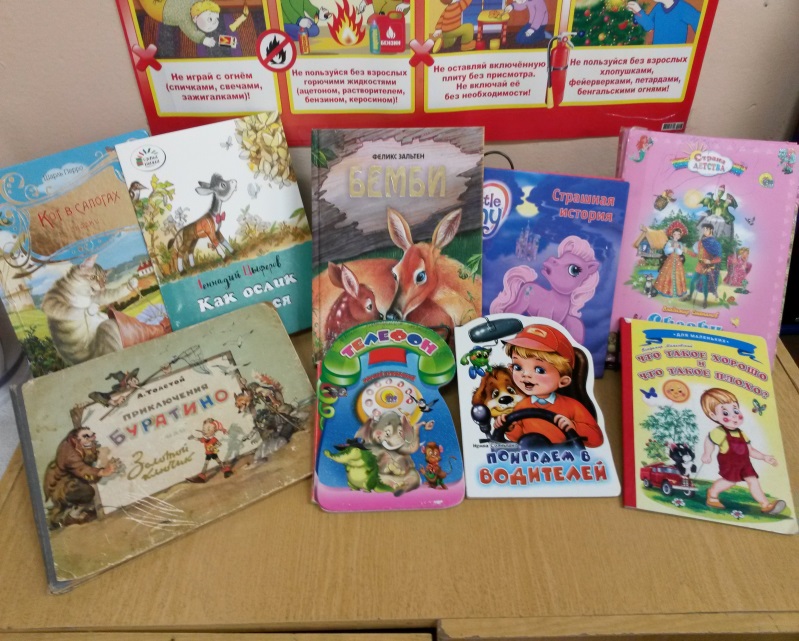 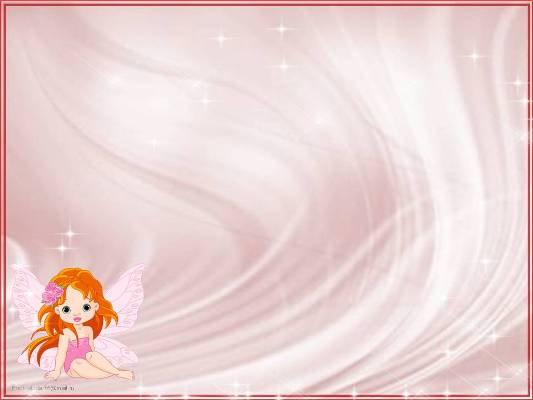 Мероприятий в рамках       Недели книги совместно с детьми. Беседы с детьми:«Берегите книжки»,«Наши любимые книги»,«Познакомь нас со своей любимой книжкой».
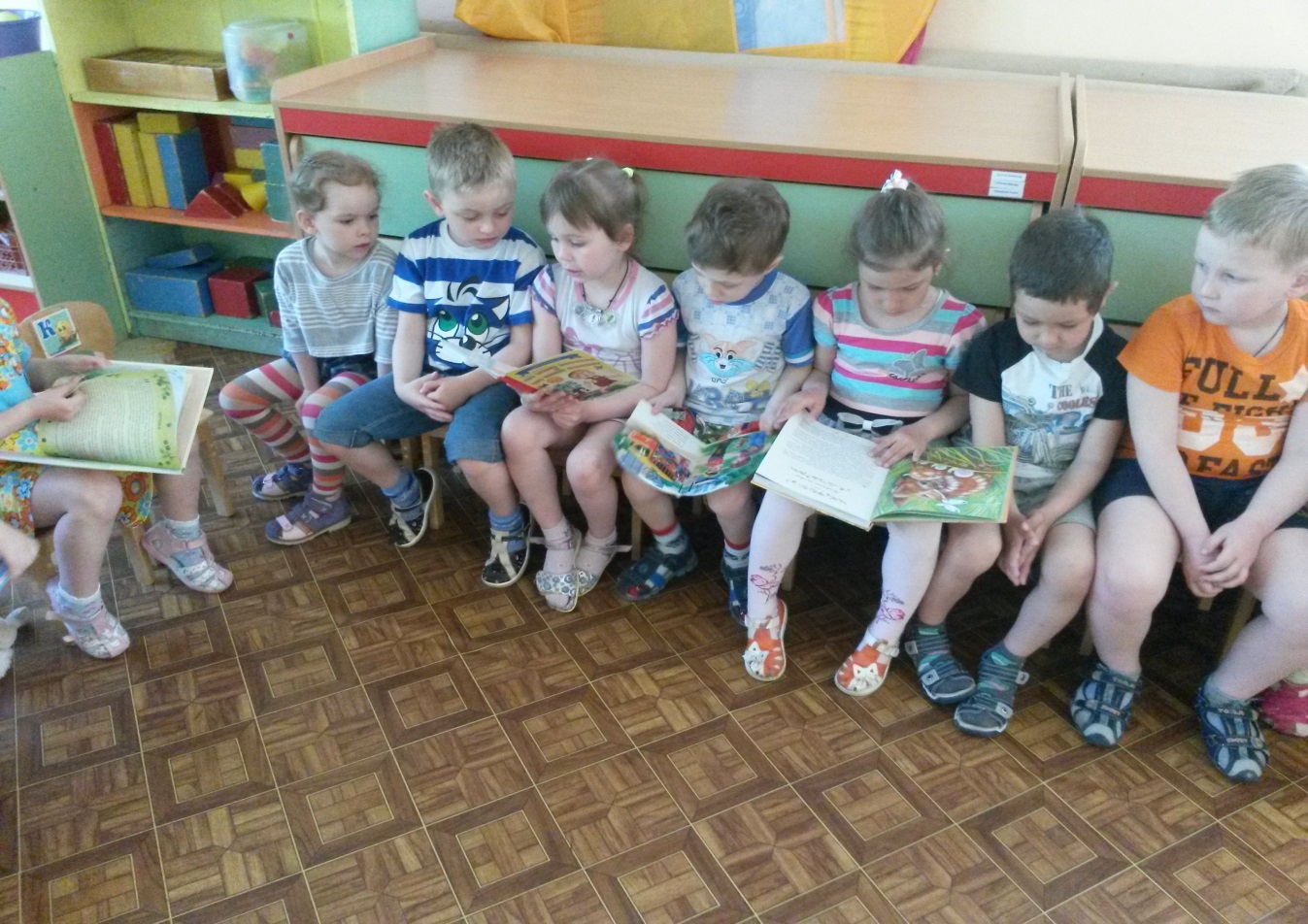 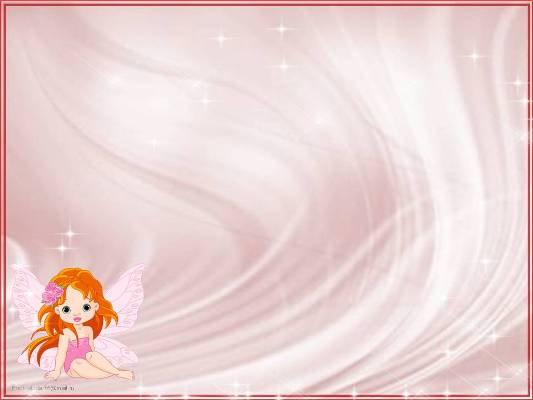 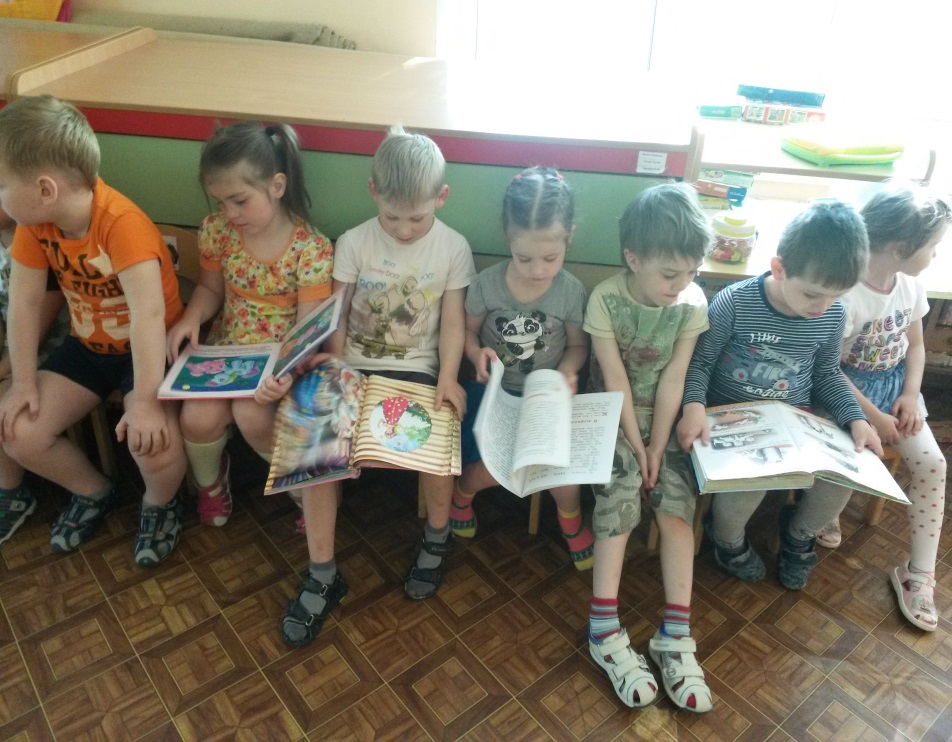 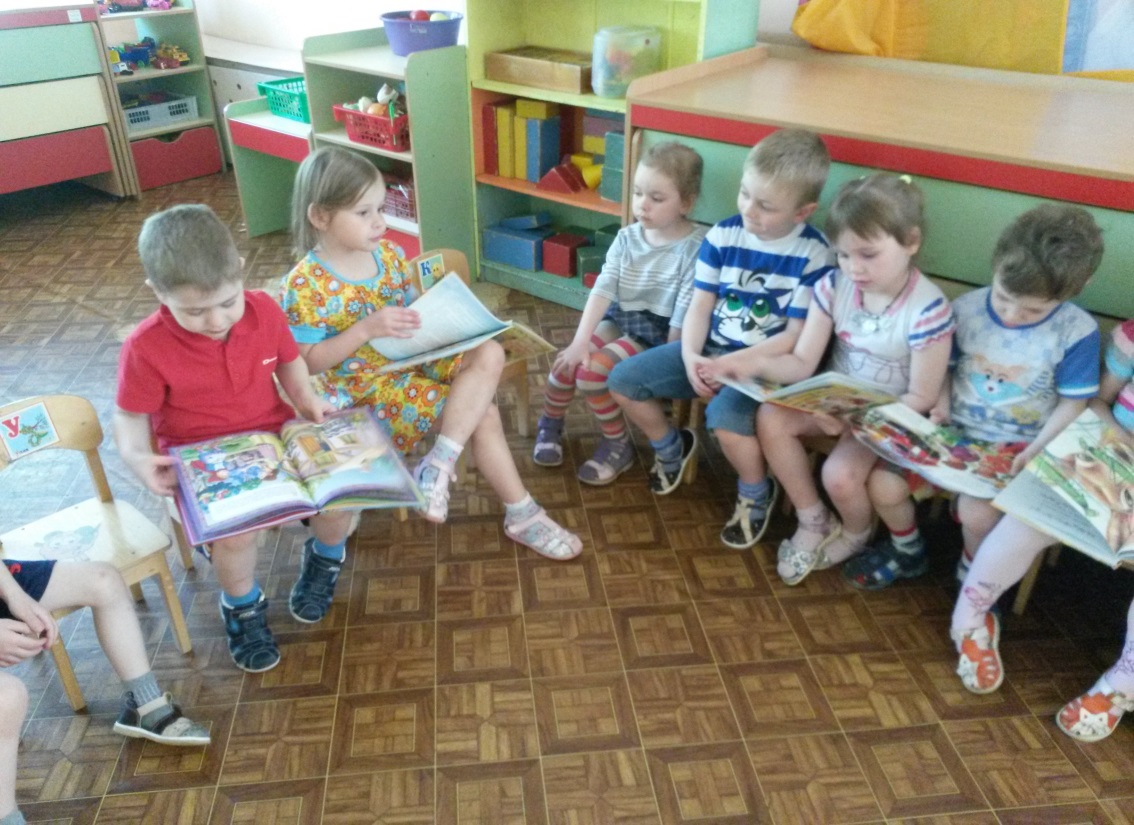 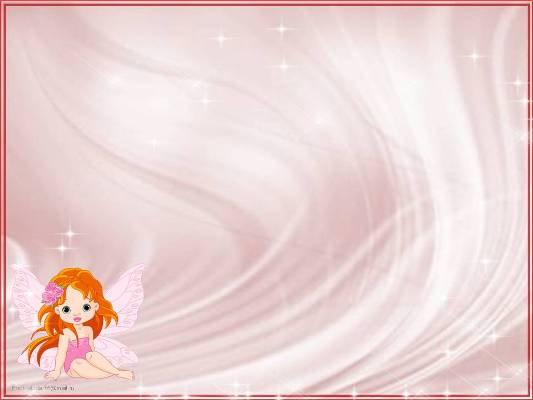 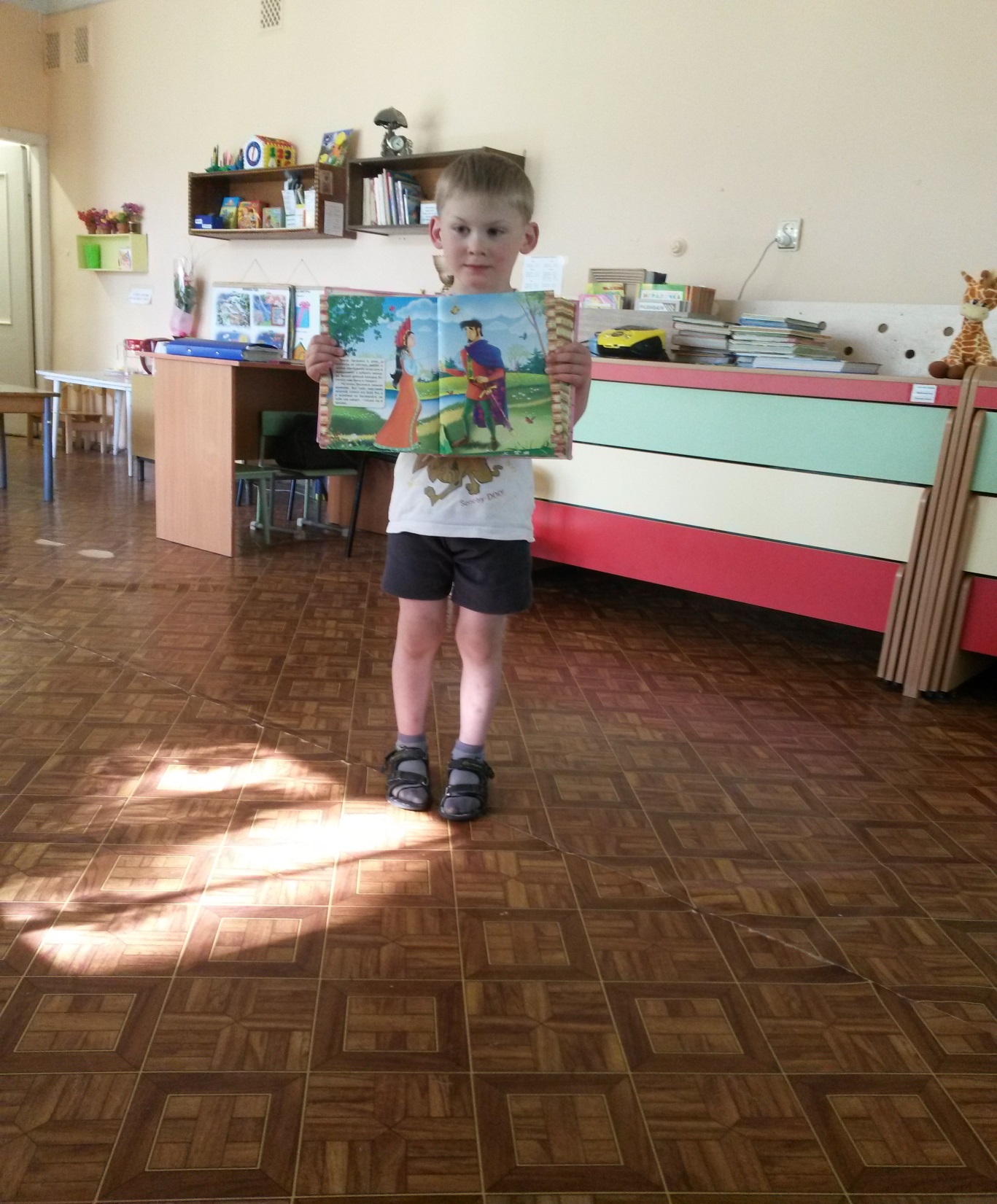 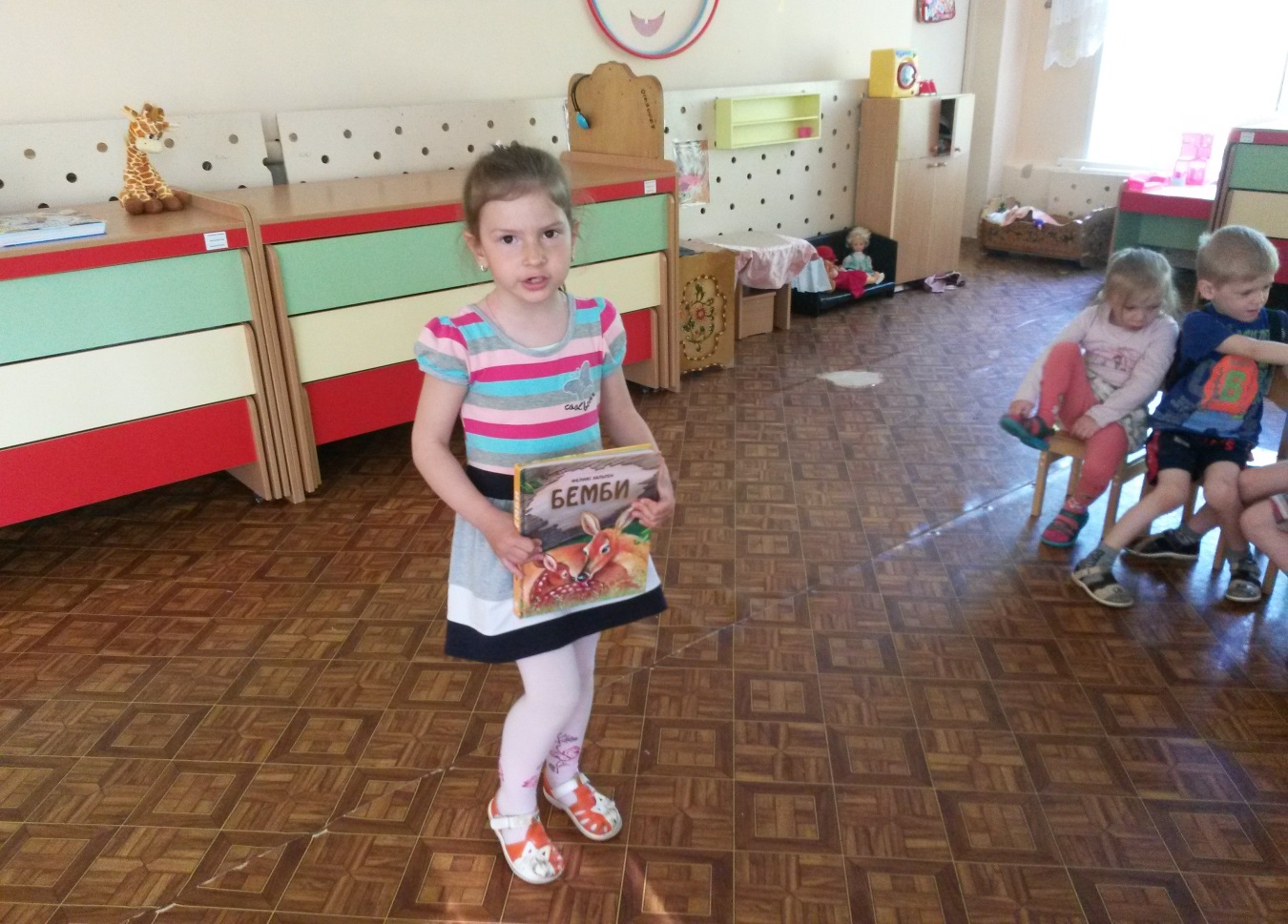 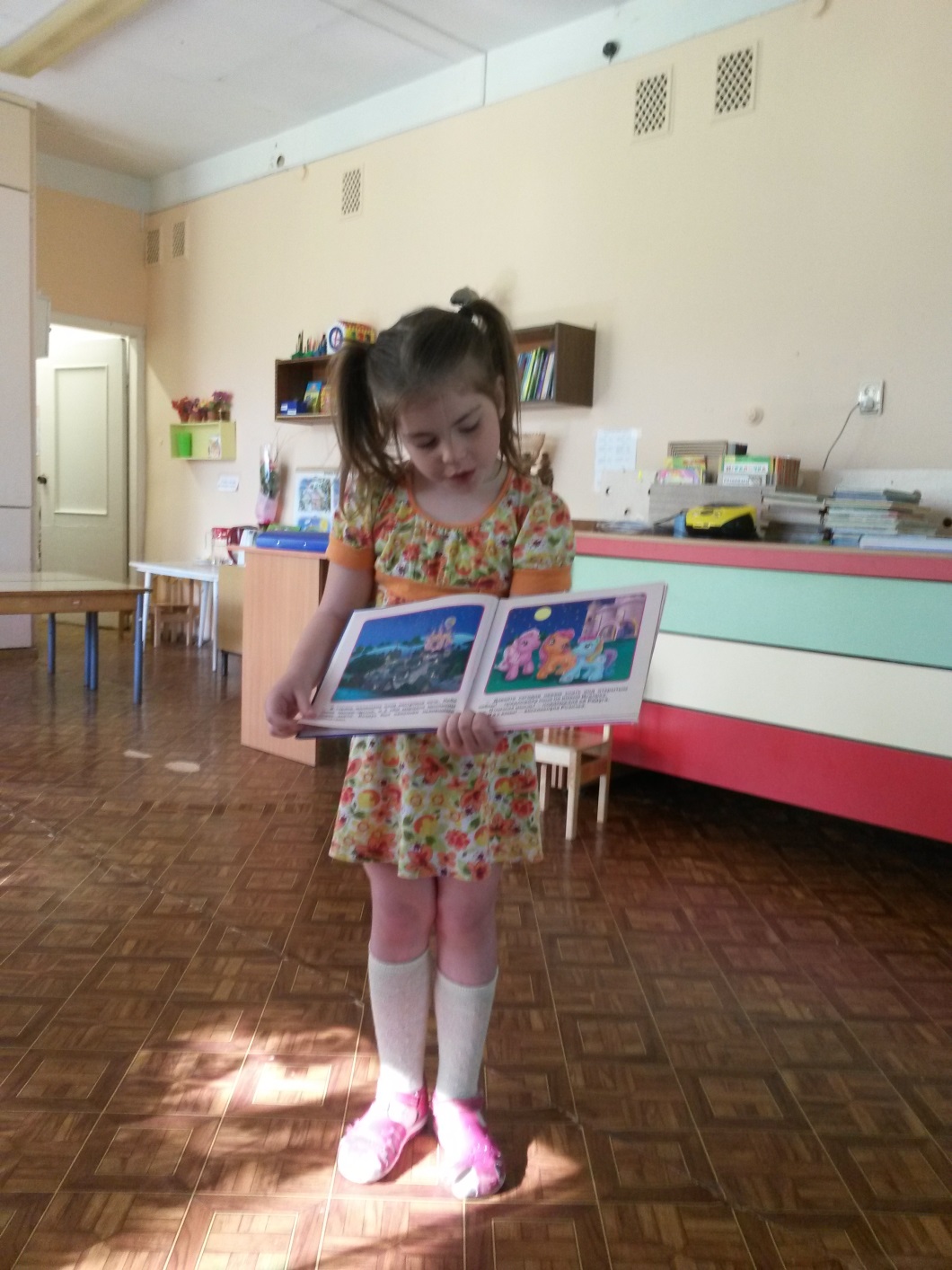 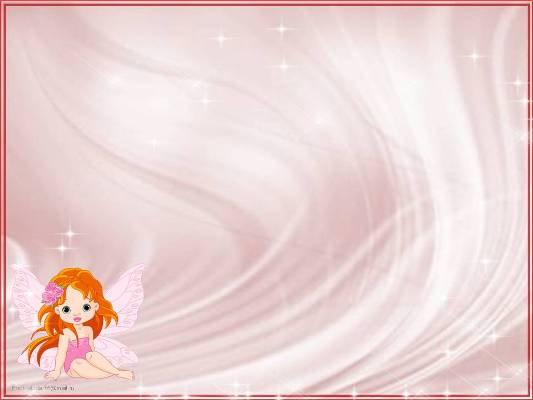 Мероприятий в рамках       Недели книги совместно с детьми и родителями. Фотовыставка «Мы читающая семья».
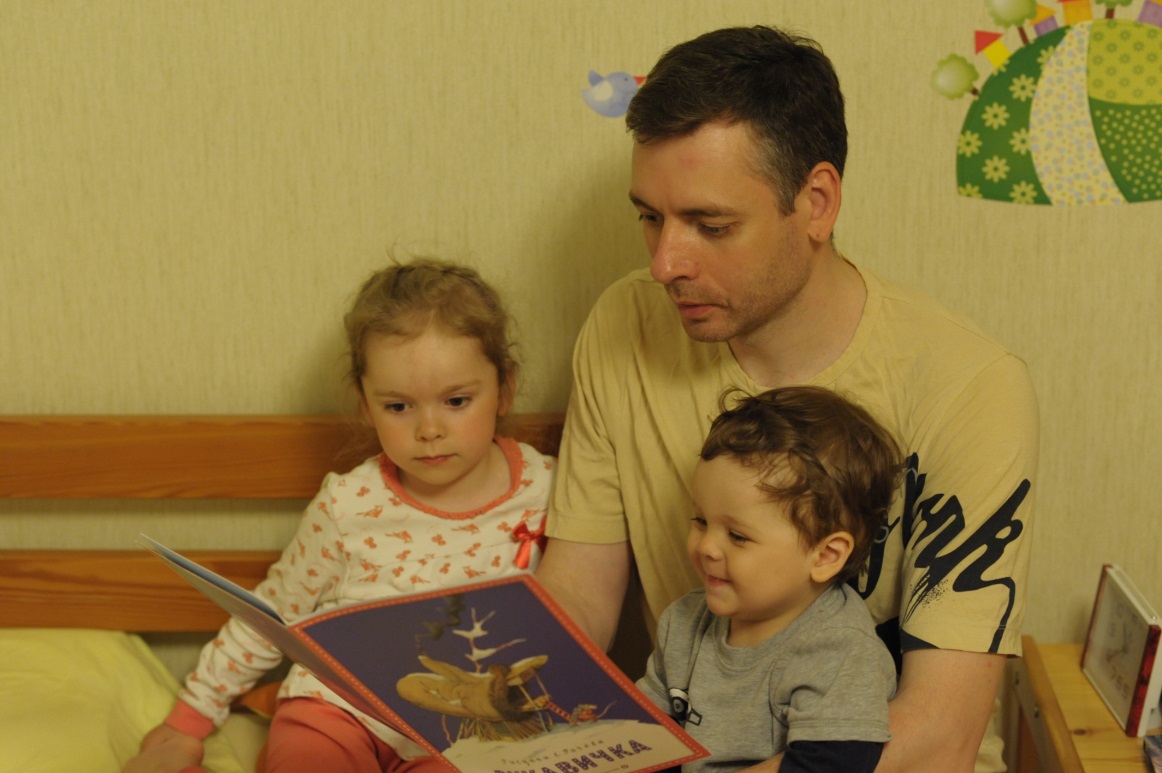 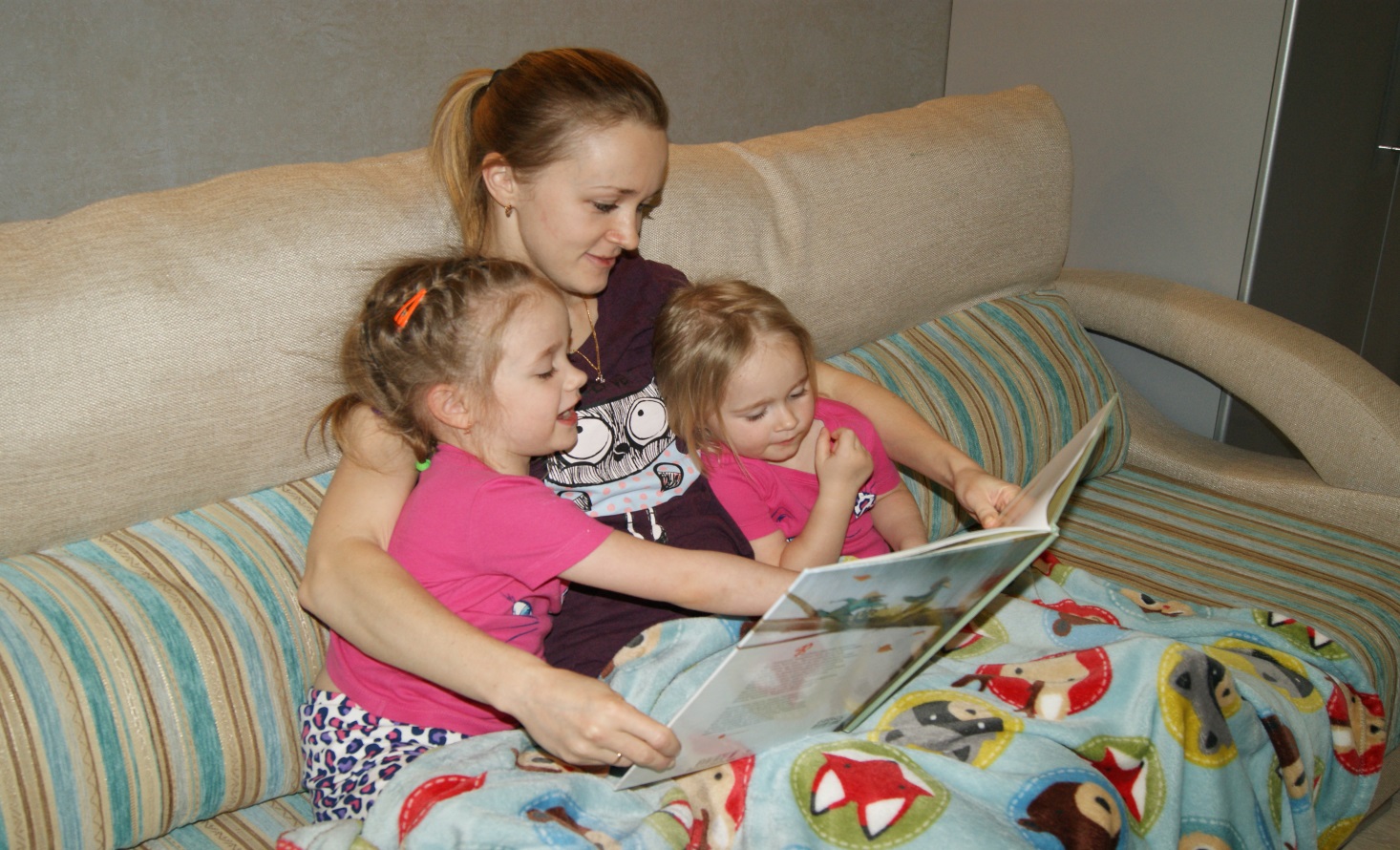 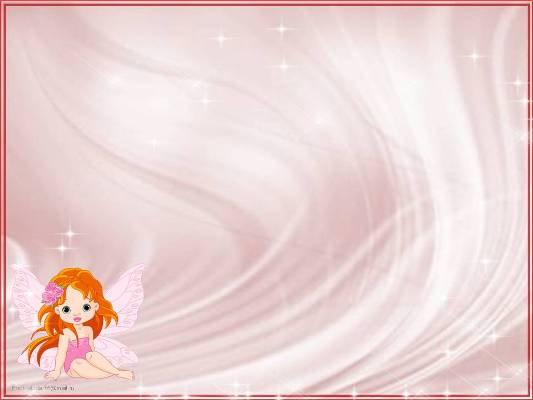 Мероприятий в рамках       Недели книги совместно с детьми и родителями. Совместная работа детей и родителей                      по изготовлению  книжки – малышки.
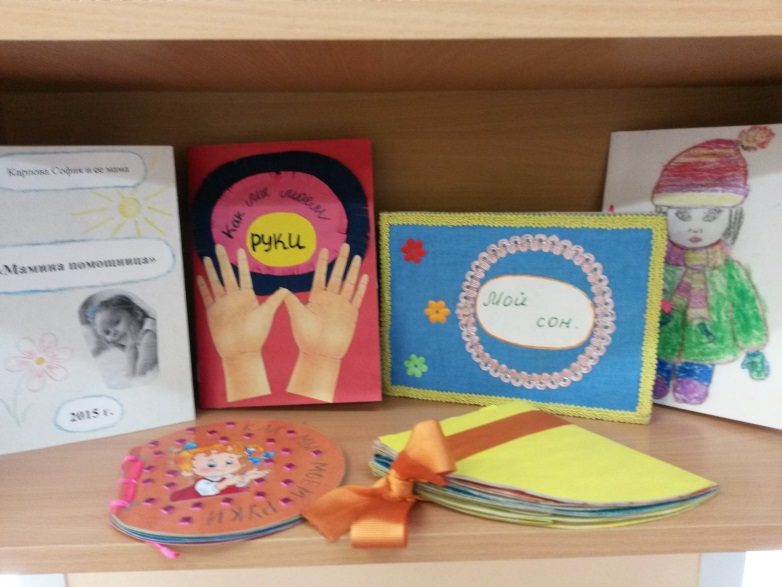 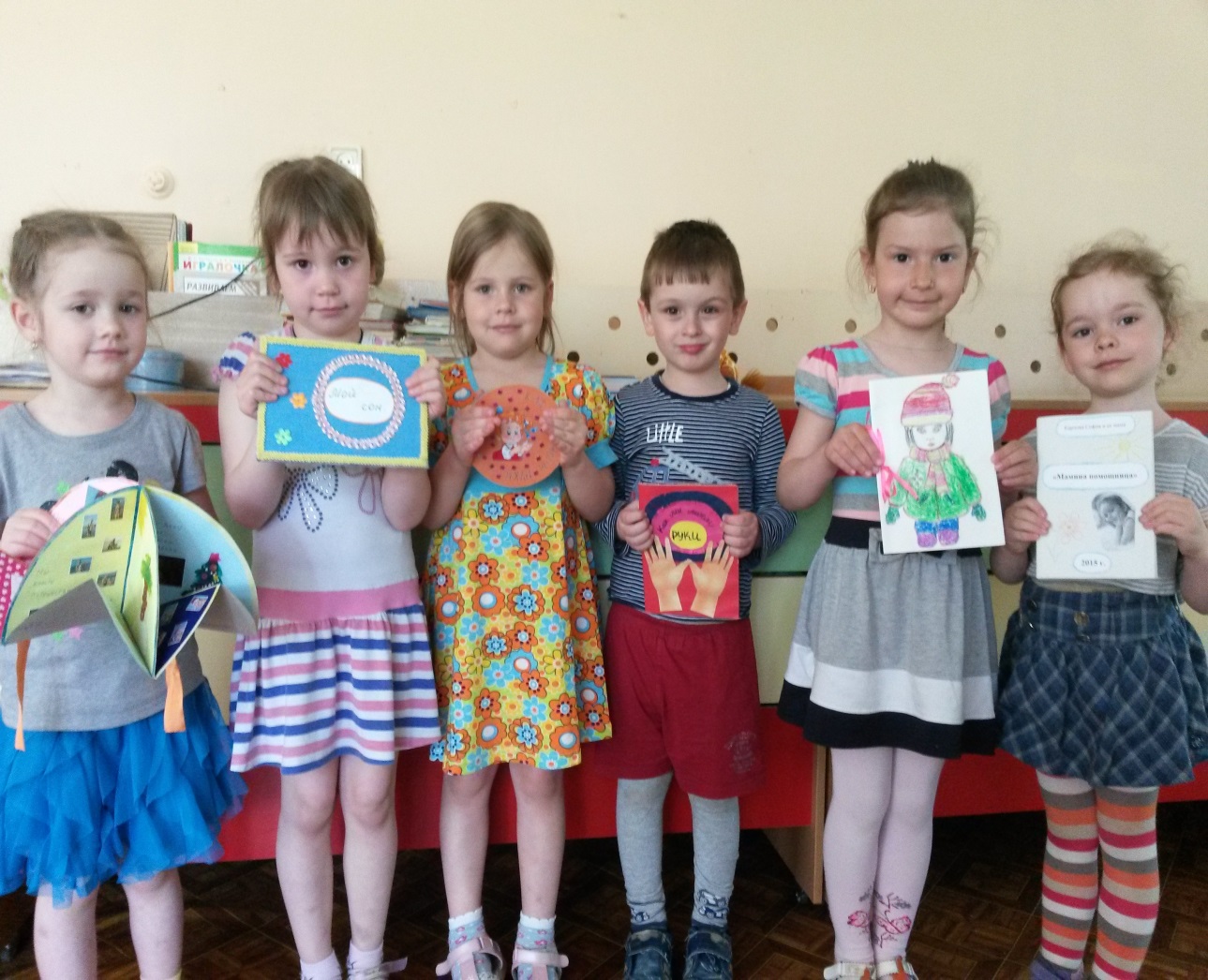 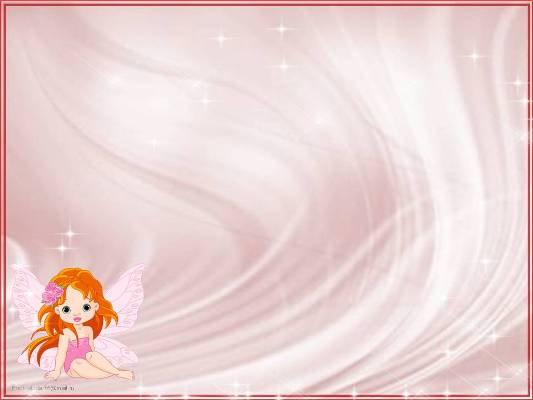 Мероприятий в рамках       Недели книги совместно с детьми и родителями. Совместная работа детей и родителей по изготовлению  книжки – малышки.
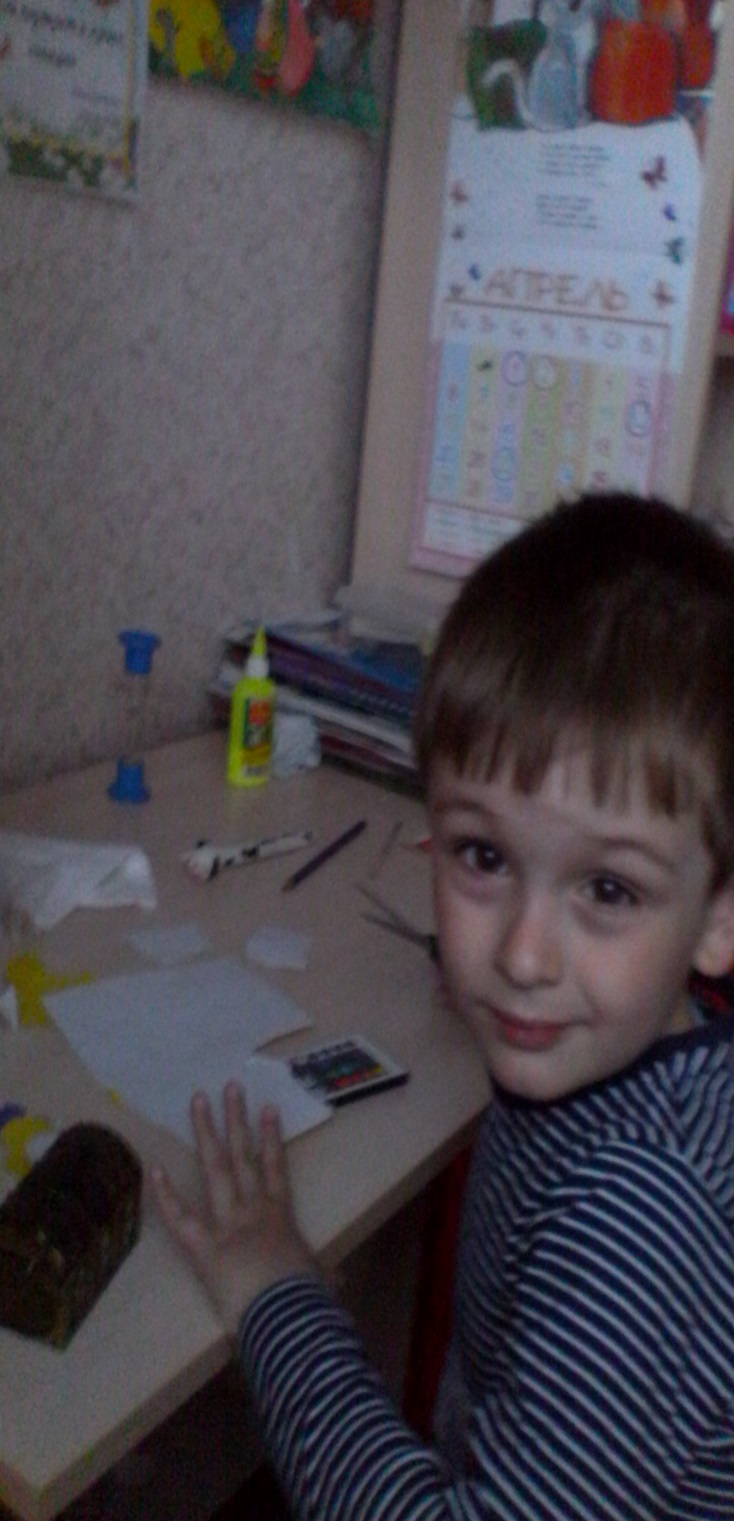 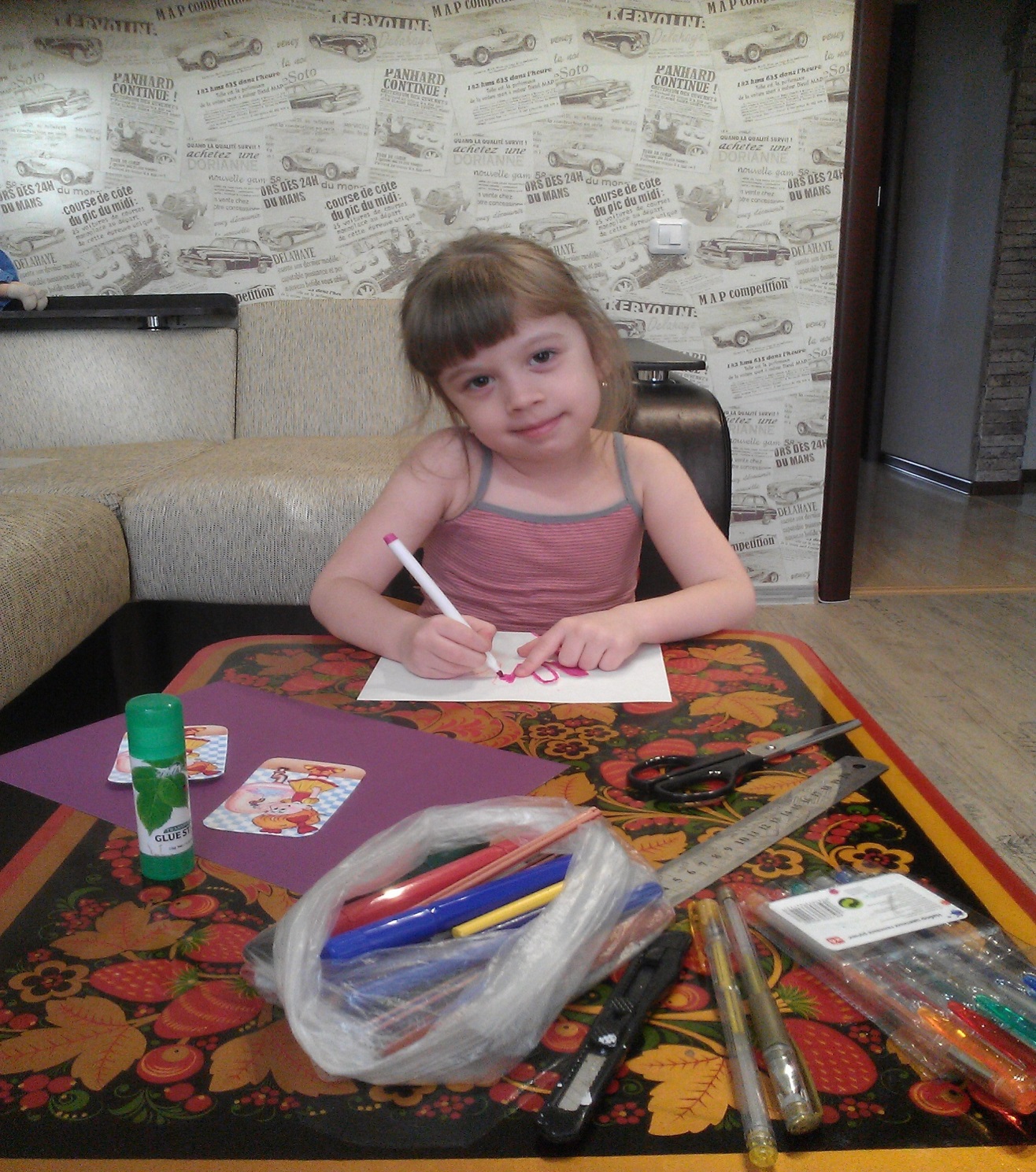 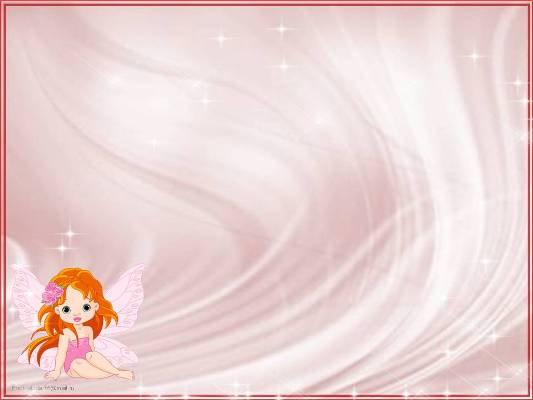 Мероприятий в рамках       Недели книги совместно с детьми и родителями. В совместной  работе детей и родителей                            по изготовлению  книжки – малышки 
приняли участие семьи:

Камалтыновой Арины,
Карповой Софии,
Болдырёвой Алёны,
Фролова Севы,
Хализовой Алисы.
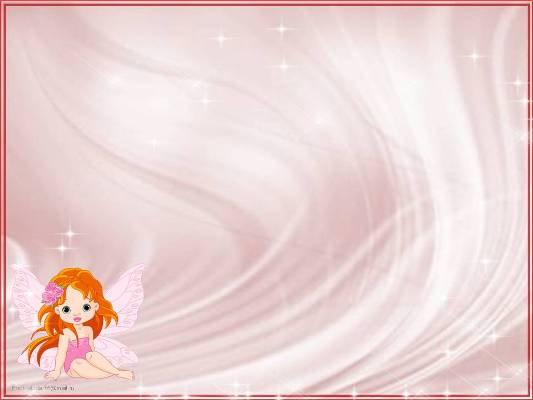 Мероприятий в рамках       Недели книги для родителей. Стенд и консультация на тему:
«Как организовать семейное чтение».
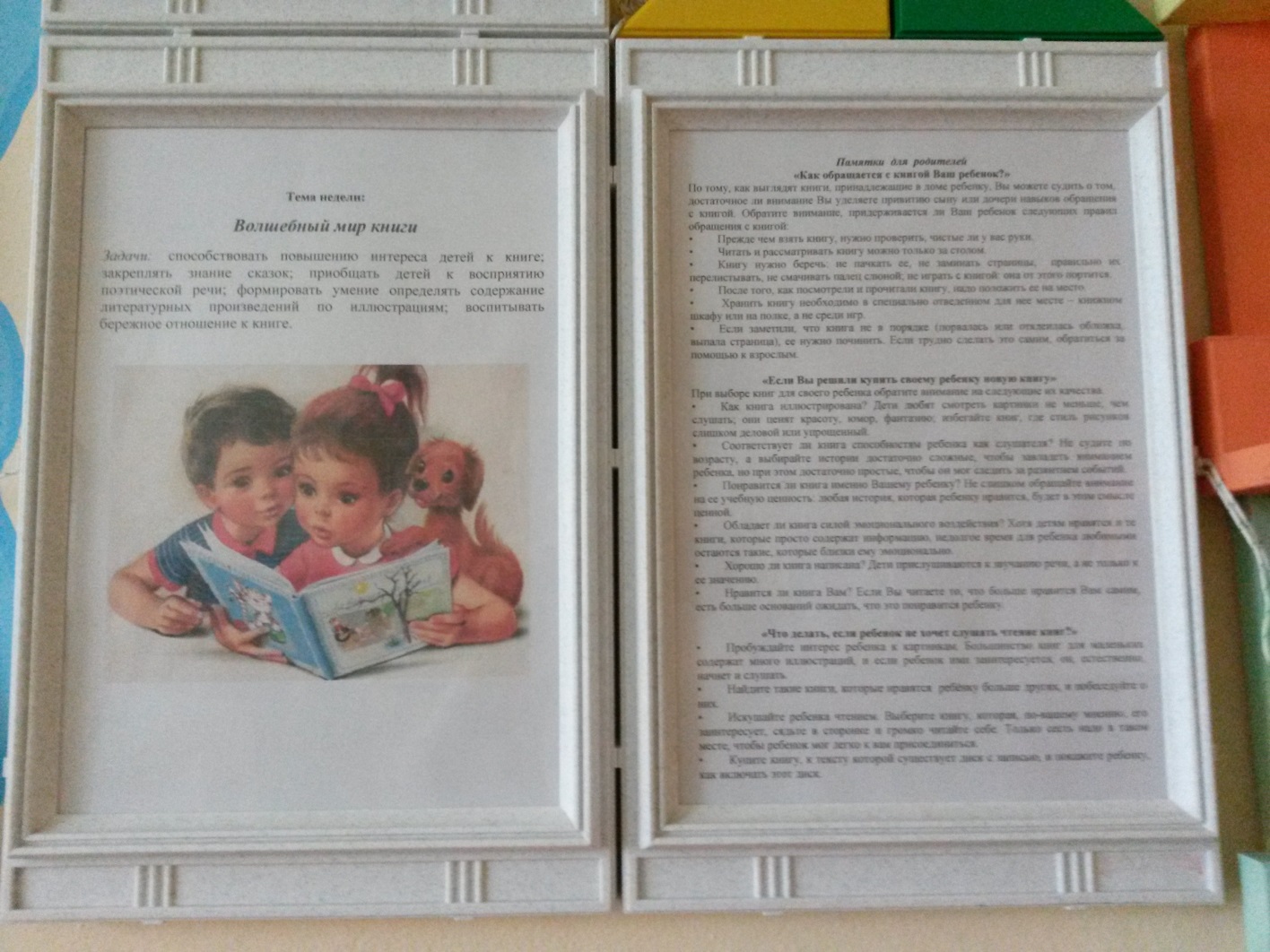 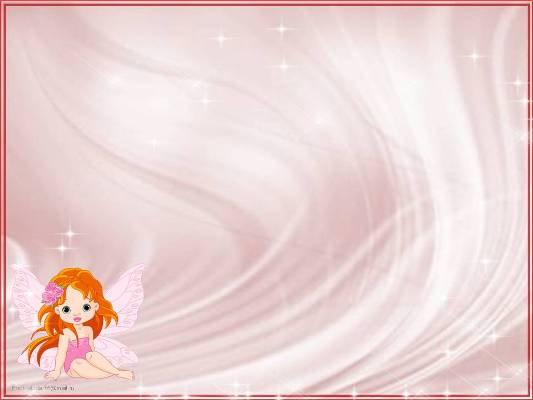 Результаты анкетирование родителей на тему
«Организация семейного чтения».

Родители рекомендуют для семейного чтения произведения следующих авторов:
В. Сутеева,
Б. Житкова,
Г. Цыферова,
К. Чуковского,
А. Гайдара,
В. Мамина - Сибиряка
 Л. Толстолго,
К. Чуковоского.
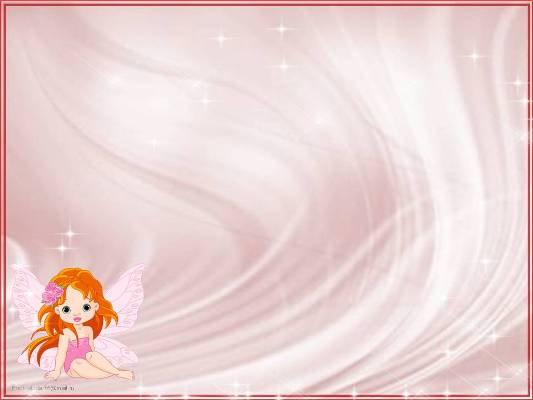 Спасибо за внимание!